APUSH Review: Breaking Down The Wilmot Proviso
The Wilmot Proviso
“Provided, That, as an express and fundamental condition to the acquisition of any territory from the Republic of Mexico by the United States, by virtue of any treaty which may be negotiated between them, and to the use by the Executive of the moneys herein appropriated, neither slavery nor involuntary servitude shall ever exist in any part of said territory, except for crime, whereof the party shall first be duly convicted.”
What is it?
Bill introduced to Congress during the Mexican-American War to ban slavery in all land gained from Mexico during the war
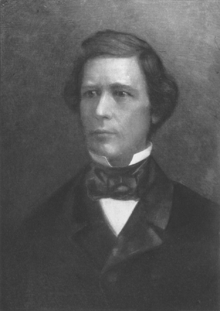 Document Analysis Questions
1. What is the goal of the Wilmot Proviso? 
To ban slavery in all land gained from Mexico after the Mexican-American War

2. How did Manifest Destiny contribute to debates over slavery, such as the Wilmot Proviso?
As the country expanded, a major question was would the new land be free or slave. The Wilmot Proviso is an example of tensions between the North and South over the expansion of slavery. (South was against)

3. The Proviso was passed in the House of Representatives, but failed to pass the Senate. What does that tell us about the population distribution of the US in the 1840s? 
The House of Reps is based on population. Since it passed in the House, a majority of representatives was in support of the Proviso. The North had more representation, which is why it passed in the House, and not the Senate, which had equal representation per state.
What precedent set by the MO Compromise was so important, in light of the Wilmot Proviso?
Document Analysis Questions
4. How would the following view the Wilmot Proviso?
•	Southern Plantation owners:
Against. Southern Plantation owners were a group that sought to see slavery expand as the US expanded.
•	Supporters of popular sovereignty:
Against. Those that supported popular sovereignty wanted people living in the territories to decide the status of slavery, NOT the federal government.
•	Members of the Free-Soil Party:
The Free-Soil Party would support the Wilmot Proviso. They sought to keep slavery out of the western territories.
•	Members of the Republican Party:
Just like the Free-Soil Party, The Republican Party sought to keep slavery from expanding. They would favor the Wilmot Proviso.
5. Where else in American History have we seen bans on slavery? (Not just the 13th amendment)
13th Amendment - permanently banned slavery in the US
Northwest Land Ordinance - banned slavery in the NW Territory
Missouri Compromise - banned slavery above the 3630 line in the LA Purchase
HIPP
What is the Historical Circumstance of this document?
The US was at war with Mexico. As the US was expanding (Manifest Destiny), there were debates over whether land acquired should be free or slave
Who is the Intended Audience of this document?
Congress, specifically the House of Representatives. David Wilmont sought to keep slavery from spreading. Free-Sailers and abolitionists would agree.
What is the Point of View of the document?
Free-soiler or an abolitionist. The author wanted to keep slavery from expanding.
What is the Purpose of this document?
The purpose is to keep slavery from expanding, specifically in any land the US would gain from Mexico.